ML Enhanced Control of Particle Accelerators
Andrei Ivanov
Hamburg, 11.05.2020
Overwiew
01	ML in Particle Accelerators Control

02	ML-based orbit correction

03	ML-based physics recovering
| Machine Learning for PETRA IV | Andrei Ivanov, 03.02.2020
2
ML related problems
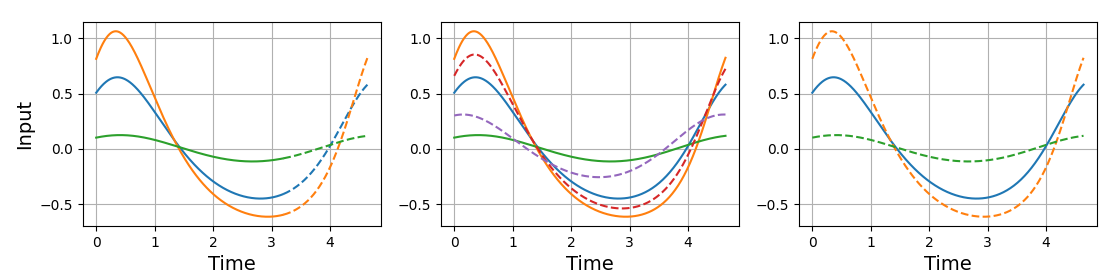 forecasting
surrogate models
one-short learning
| Machine Learning for PETRA IV | Andrei Ivanov, 07.05.2020
3
We focus on one-short learning of dynamical systems
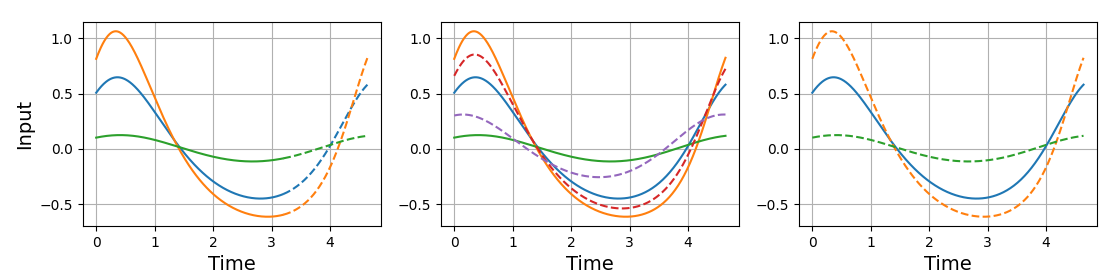 forecasting
surrogate models
one-short learning
| Machine Learning for PETRA IV | Andrei Ivanov, 07.05.2020
4
From Taylor maps to Neural Networks
Taylor map as a polynomial neuron
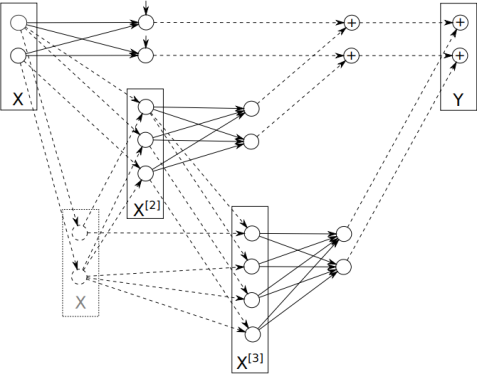 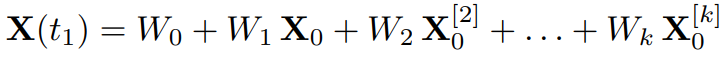 Instead of tuning ODEs one can fit weights directly
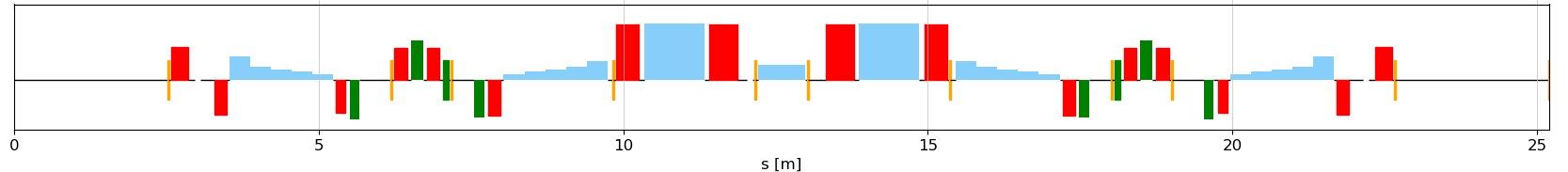 …
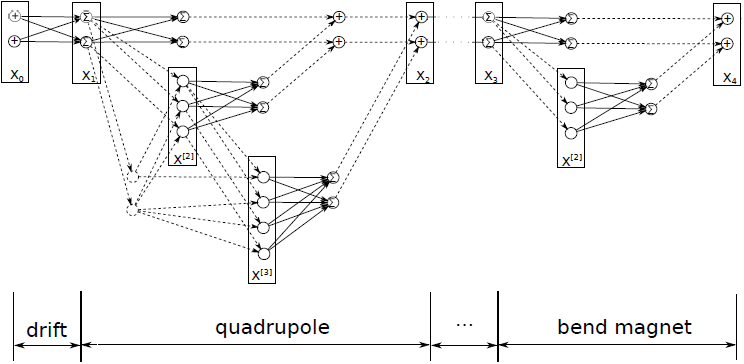 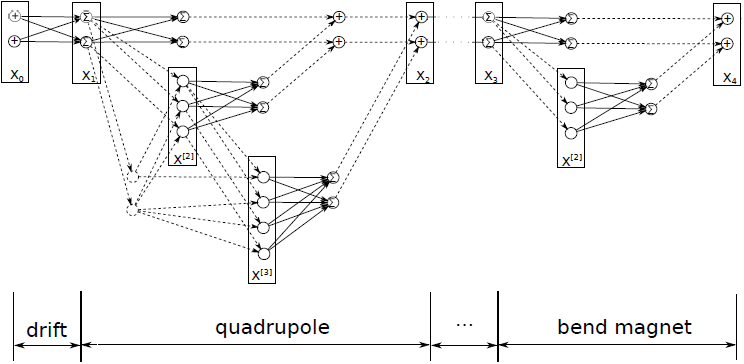 | Machine Learning for PETRA IV | Andrei Ivanov, 07.02.2020
5
Theoretical Model: MAD file, OCELOT…
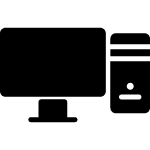 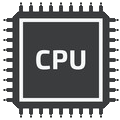 Magnet strengths
ML Model: TensorFlow
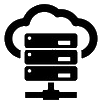 Converter:
strength  current,current limits
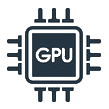 Beam trajectory
Post processing:
calibration
Magnets currents:
get(), set()
BPMs
Currents
Raw data
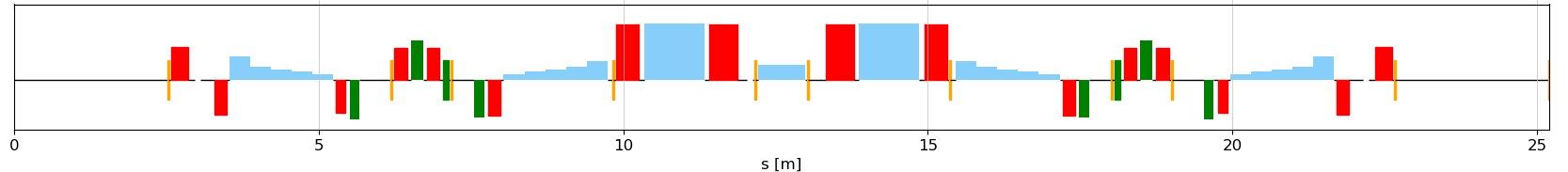 Real accelerator
| Machine Learning for PETRA IV | Andrei Ivanov, 07.05.2020
6
ML-based orbit correction
| Machine Learning for PETRA IV | Andrei Ivanov, 07.05.2020
7
First run
because of lots of imperfection in the real magnets, the beam initially is not accumulated in the ring
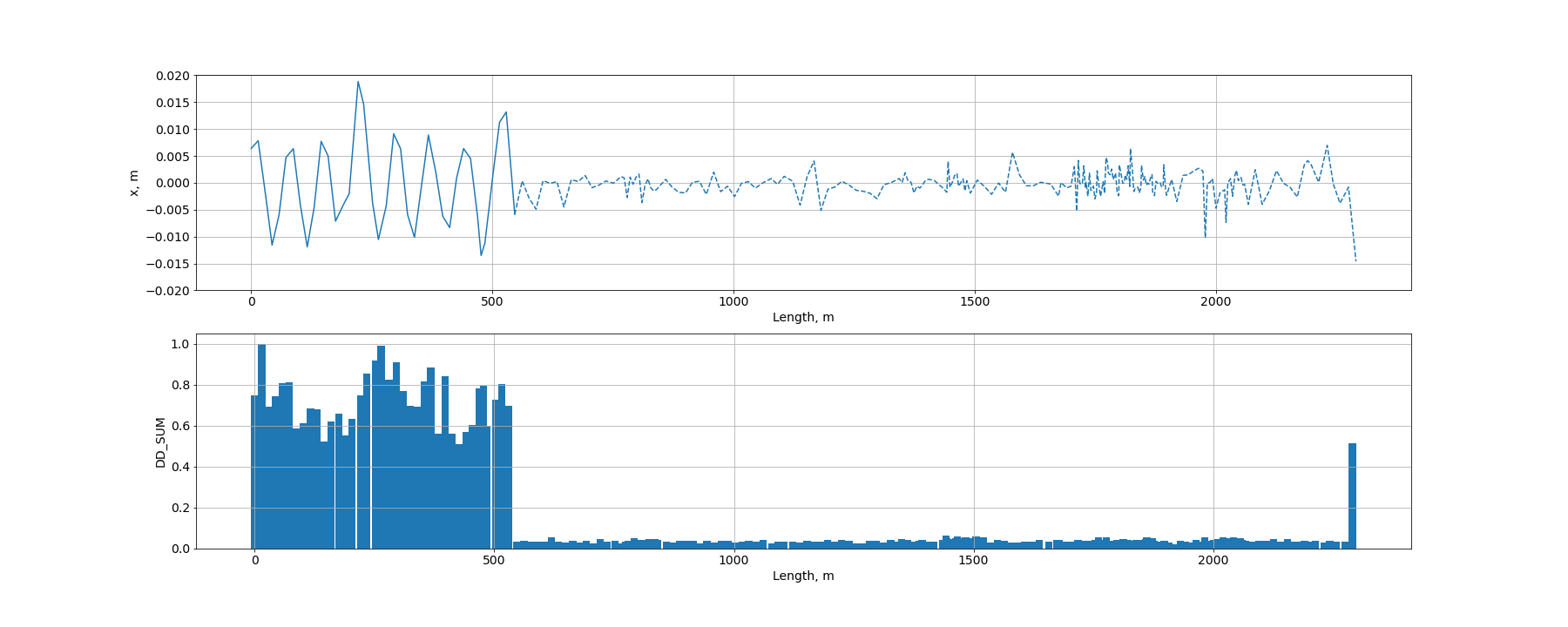 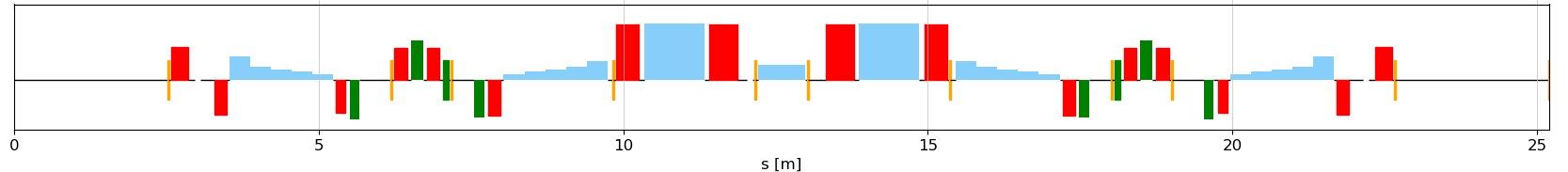 8
First run
because of lots of imperfection in the real magnets, the beam initially is not accumulated in the ring
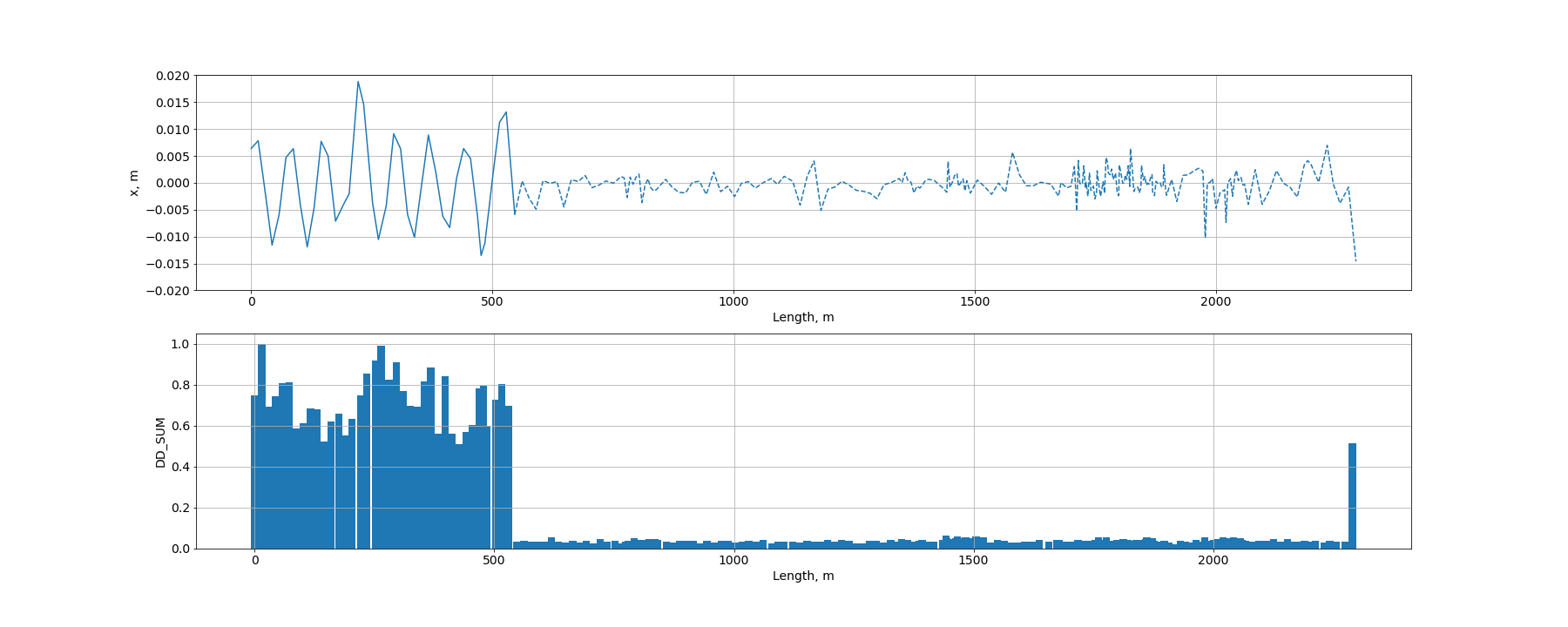 control (actuators)
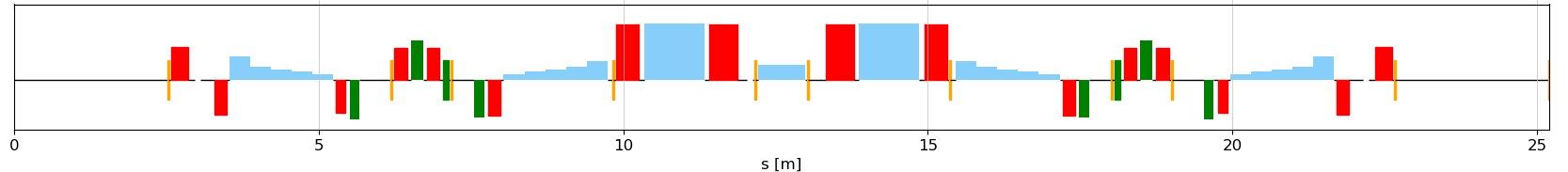 9
Second run
because of lots of imperfection in the real magnets, the beam initially is not accumulated in the ring
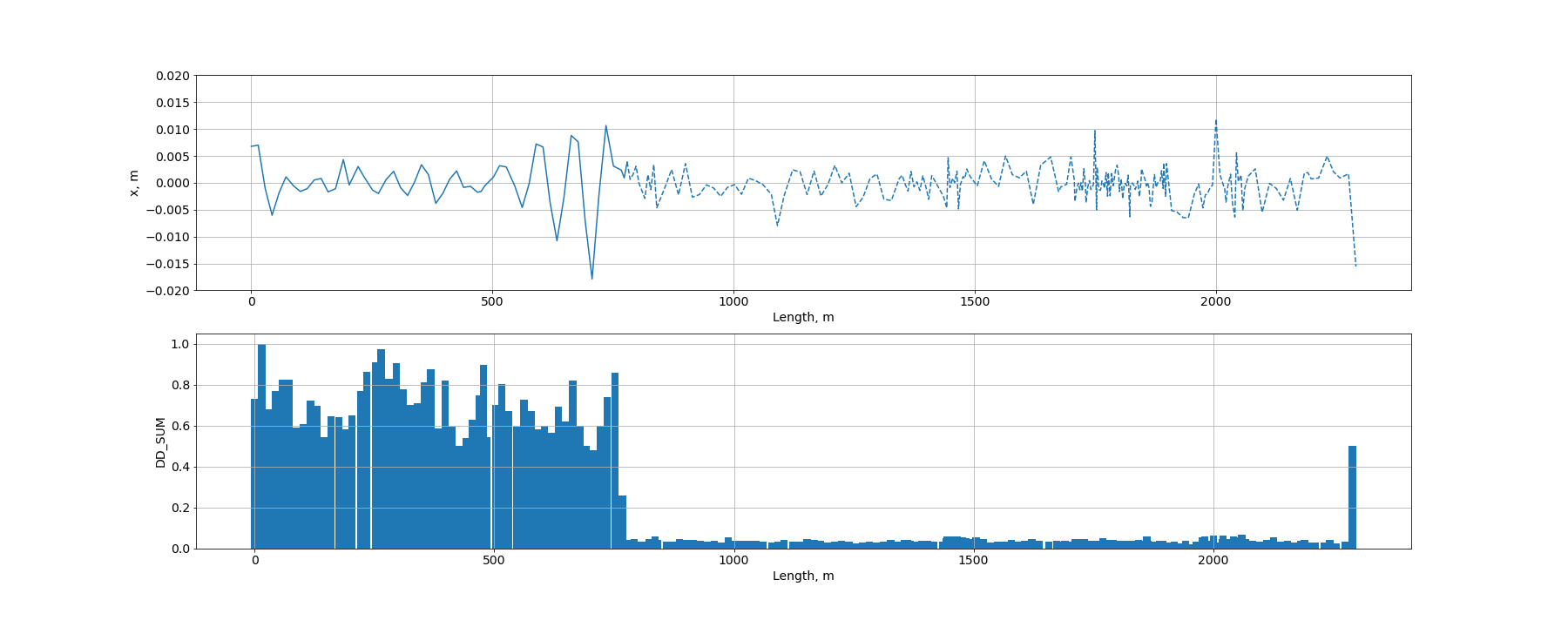 10
Beam accumulation
because of lots of imperfection in the real magnets, the beam initially is not accumulated in the ring
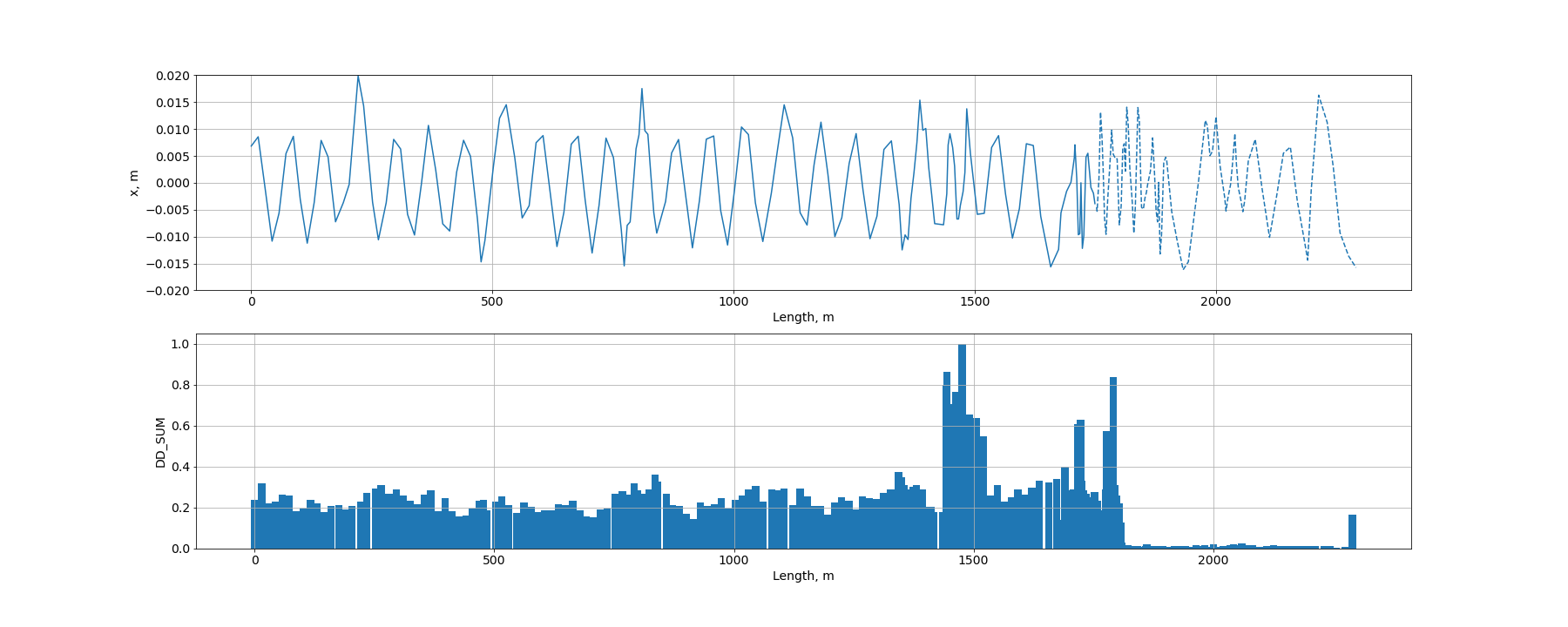 11
Orbit correction
predictive model results strengths of the corrector magnets that results decreasing of the orbit displacement
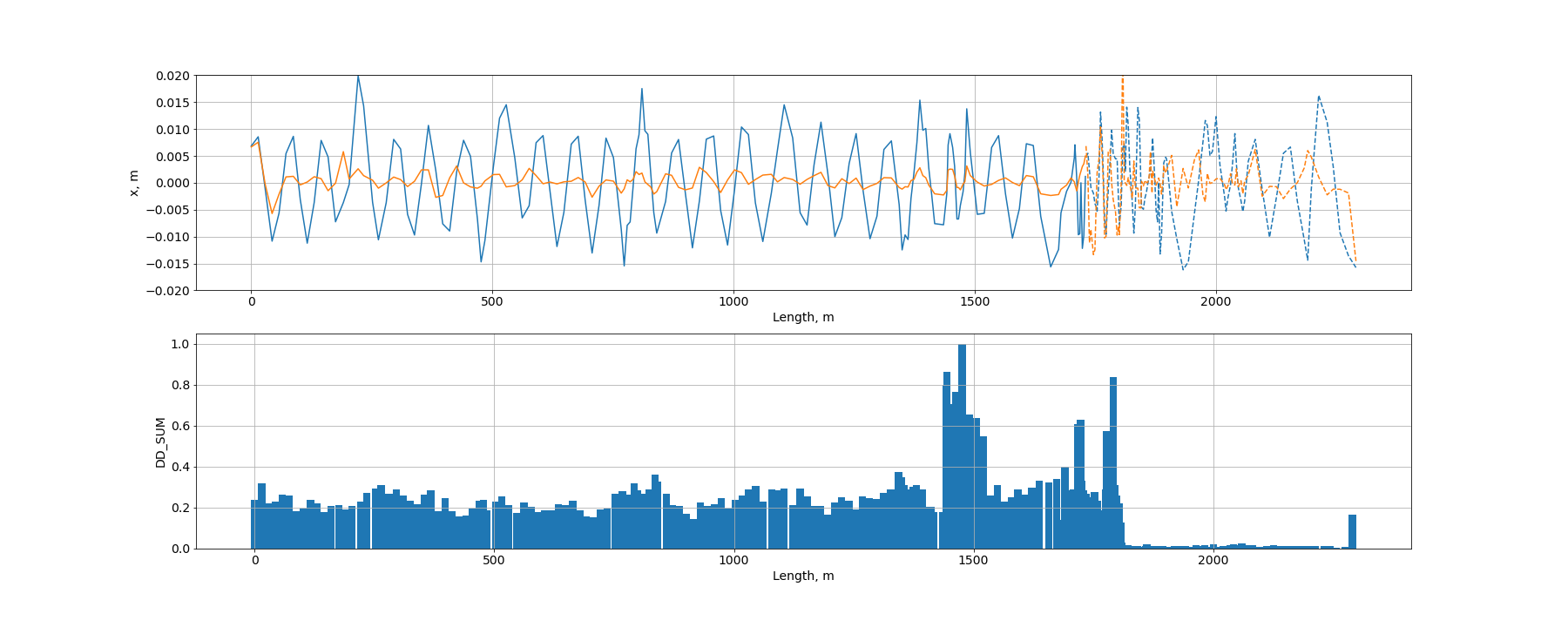 12
ML-based physics recovering
| Machine Learning for PETRA IV | Andrei Ivanov, 07.05.2020
13
TM-PNN for one-short learning
physics recovering from limited data
Theoretical one-turn beam trajectory (orange line) and measured trajectory (blue line):
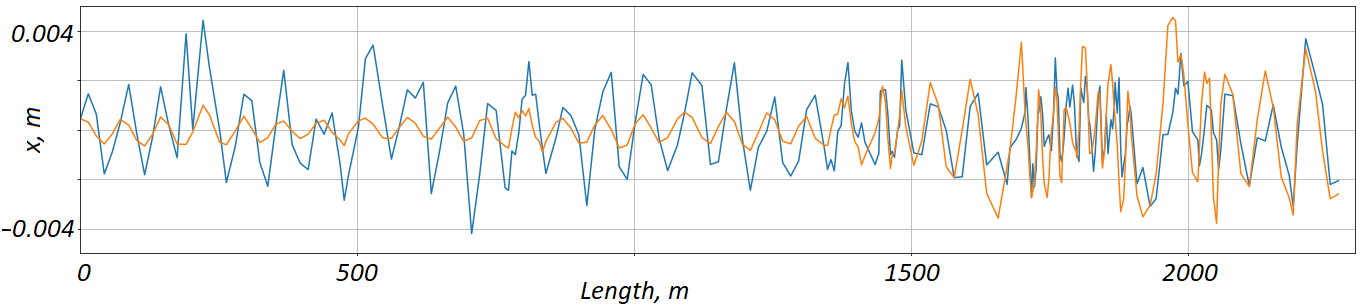 Optics imperfections were introduced in a controlled way by detuning the strength of one quadrupole magnet by 20%.

The beam in the storage ring was injected and kicked out after one turn, and the one-turn trajectory measured. The TM-PNN initialized on the PETRA III lattice, fine-tuned with one turn data.
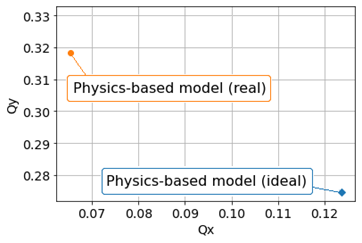 | Machine Learning for PETRA IV | Andrei Ivanov, 07.02.2020
14
TM-PNN for one-short learning
physics recovering from limited data
Theoretical one-turn beam trajectory (orange line) and measured trajectory (blue line):
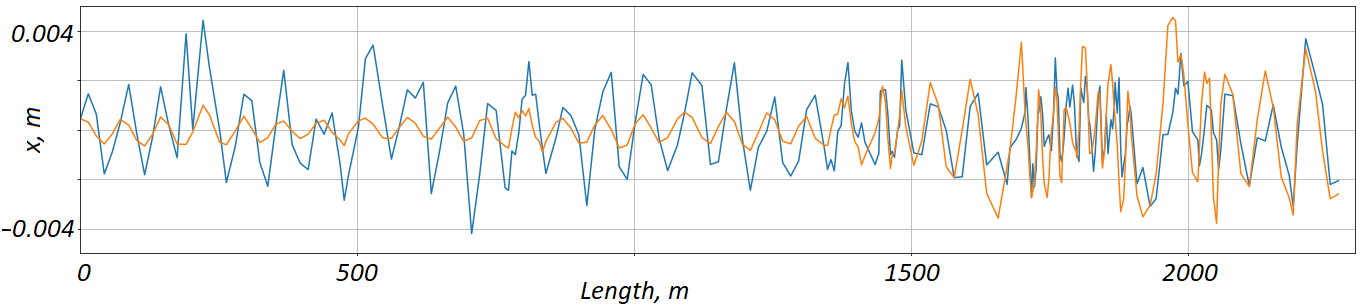 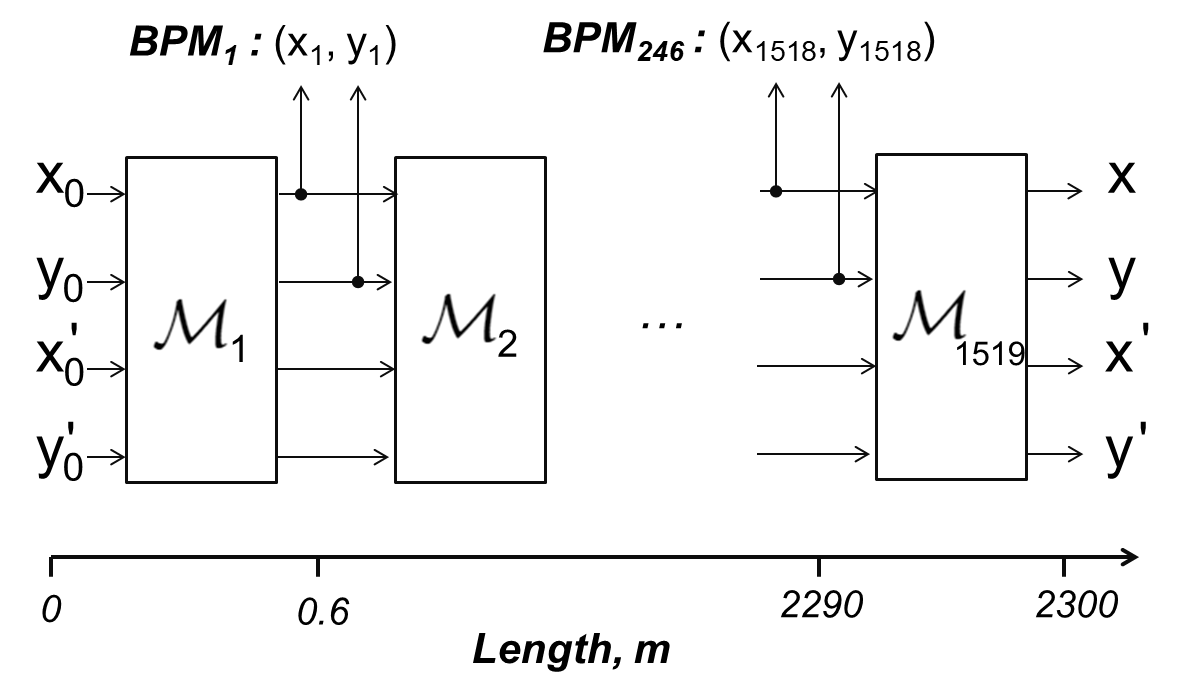 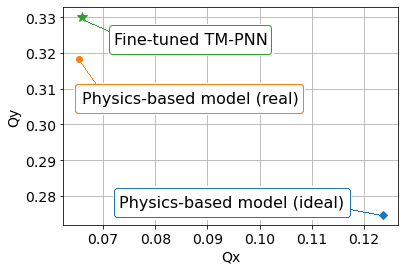 | Machine Learning for PETRA IV | Andrei Ivanov, 07.02.2020
15
TM-PNN for one-short learning
physics recovering from limited data
X0
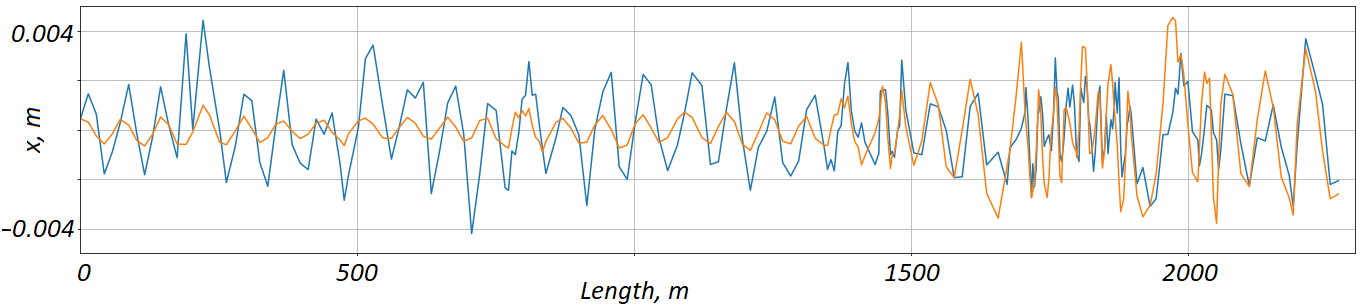 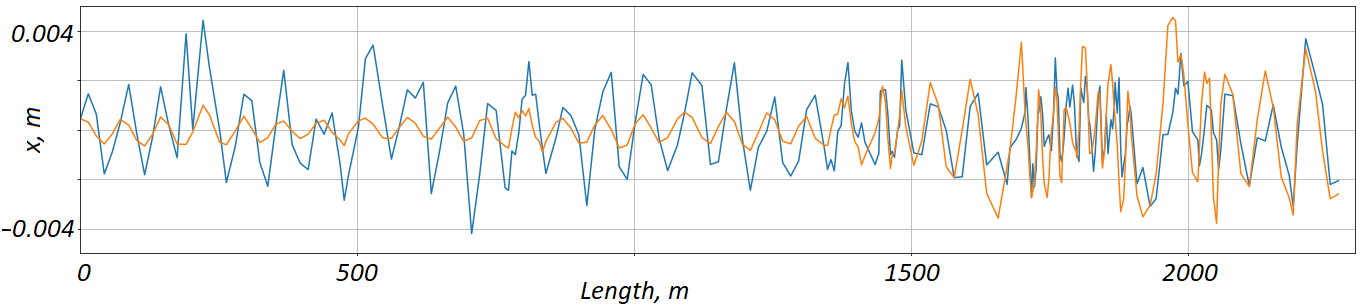 prediction
X1
X2
first turn (training data)
second turn
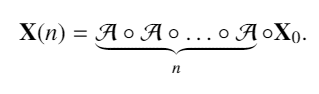 To estimate main frequencies one has to predict dynamics of ~500 turns with unseen initial conditions
| Machine Learning for PETRA IV | Andrei Ivanov, 07.02.2020
16
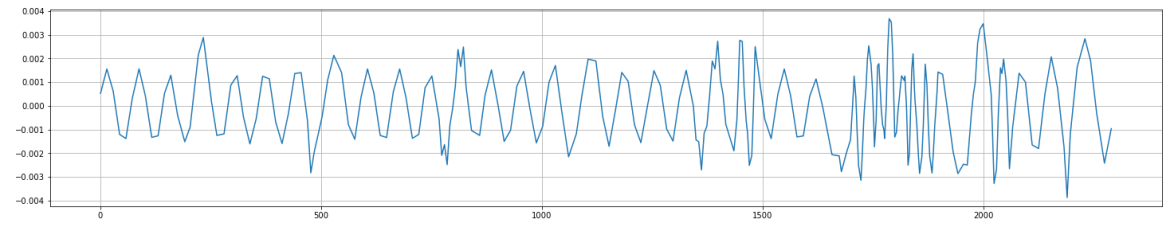 Input data (one-turn beam trajectory):
True Imperfected Lattice
Ideal Lattice
(2) tuned NN based on Taylor maps
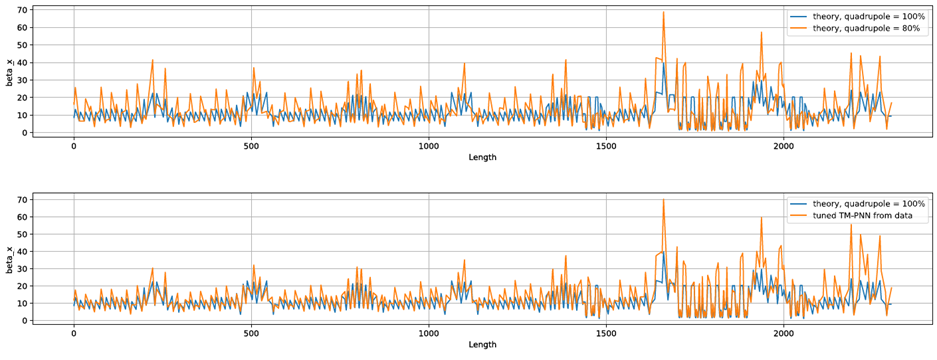 | Machine Learning for PETRA IV | Andrei Ivanov, 07.02.2020
17
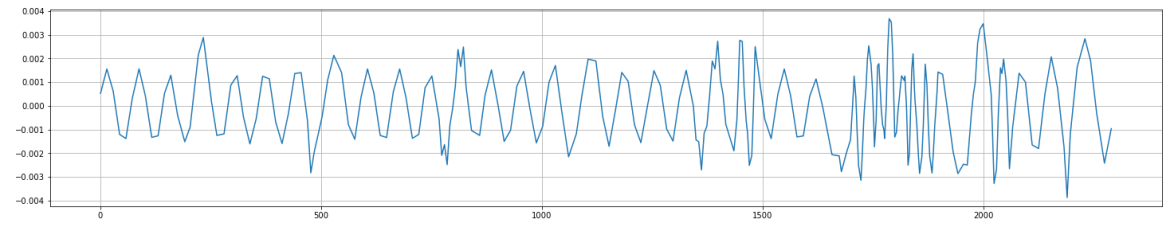 Input data (one-turn beam trajectory):
True Imperfected Lattice
Ideal Lattice
(2) tuned NN based on Taylor maps
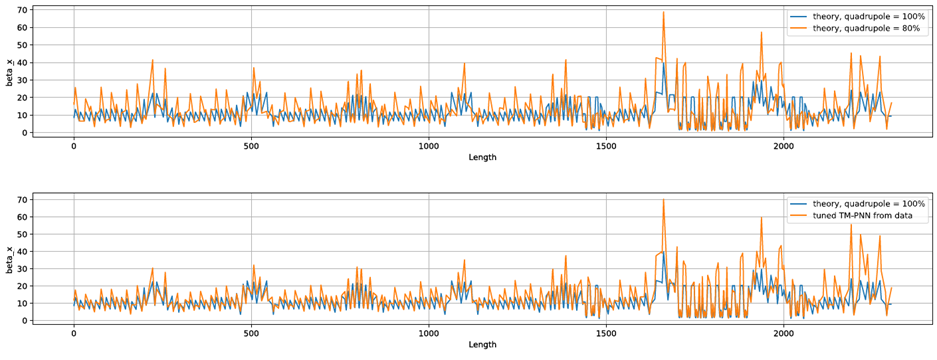 | Machine Learning for PETRA IV | Andrei Ivanov, 07.02.2020
18
Result
It is demonstrated in practice that the proposed NN architecture works for

Orbit correction
Physics recovering from limited observations:
tunes (main frequencies)
beta-functions



Open question: Accuracy vs Data Amount
| Machine Learning for PETRA IV | Andrei Ivanov, 03.02.2020
19
Thank you
Andrei Ivanov
MPY
andrei.ivanov@desy.de